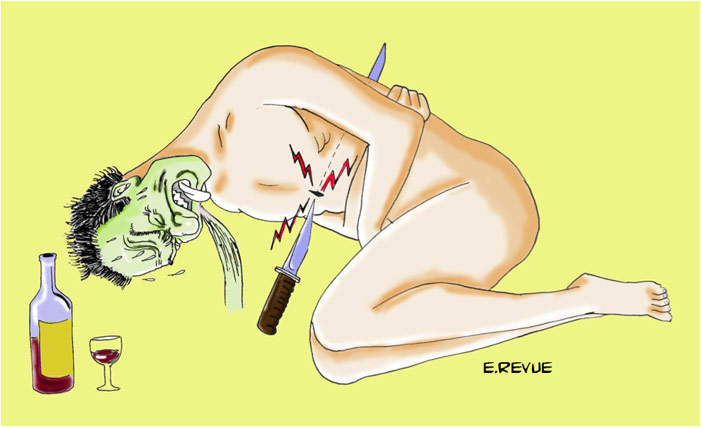 SEMIOLOGIE   PANCREATIQUE
( pancréas  exocrine).
Cours de troisième année médecine
Faculté de médecine de Batna.
chinarathmane@yahoo.fr
Mardi 25.04.2017 à 15h00
AGENDA
Introduction.
Historique.
Le pancréas dans son état habituel.
   Approche sémiologique
La pancréatite aigue.
La pancréatite chronique.
Les tumeurs pancréatiques.
Conclusion.
INTRODUCTION
Les affections pancréatiques désignent l’ensemble des manifestations locales et générales liées à une anomalie de fonctionnement des différentes structures pancréatiques. 


Ces affections sont diverses et se partagent entre les pancréatites aiguës, les pancréatites chroniques et les tumeurs bénignes ou malignes
Histoire
Le pancréas, étymologiquement « tout en chair » (gr: πάγκρεας, pan : tout ; kréas : chair), fut décrit pour la première fois par Herophilos (lat Herophilus), un anatomiste et chirurgien grec.



 Nommé quelques centaines d'années plus tard par un autre anatomiste grec, Ruphos.
Le Pancréas
Pancréas endocrine
                      îlots de Langerhans
Pancréas exocrine
                        acini pancréatiques


PANCREAS ENDOCRINE
Régulation de la glycémie
PANCREAS EXOCRINE
Digestion des graisses
.Le pancréas est une glande exocrine et endocrine. Chacune des deux fonctions est assurée séparément par deux types de structures, mêlées l’une à l’autre, mais morphologiquement différentes : les îlots de Langerhans pour la portion endocrine et les acini séreux pour la portion exocrine.
Le pancréas
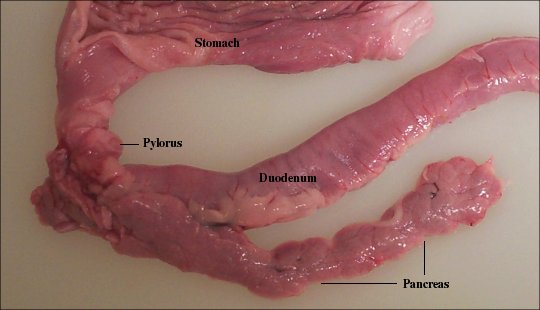 Estomac
Duodenum
Pancréas
10-cours-pancreas9
Pancréas: les 2 fonctions
Endocrine
Insuline, glucagon

Exocrine
Enzymes (acini)
Bicarbonate (canaux)
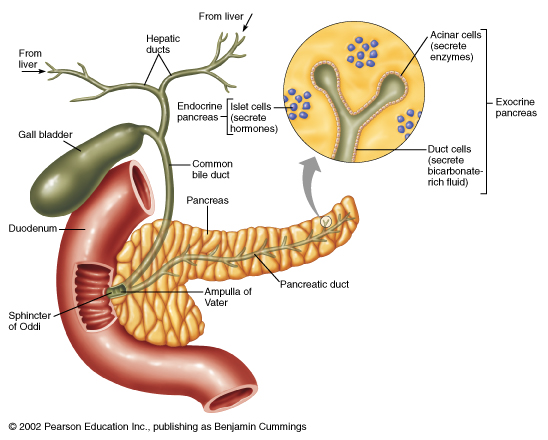 10-cours-pancreas11
Les deux événements obligatoires consécutifs à l’arrivée du chyme dans le duodénum
L’acidité gastrique doit être immédiatement neutralisée pour éviter les lésions duodénales.

Les macromolécules (protéines, graisses et glucides) doivent être simplifiées (digérées) pour donner des éléments absorbables.
10-cours-pancreas12
Les deux rôles majeurs de la  fonction exocrine du pancréas.
10-cours-pancreas13
Les deux rôles majeurs de la  fonction exocrine du pancréas
Neutraliser l’acidité gastrique
Production d’un suc pancréatique alcalin car riche en bicarbonates
Produire les enzymes majeures de la digestion
Protéases
Lipase
Amylase
nucléases
10-cours-pancreas14
Bases structurales de la sécrétion pancréatique
Acini en grappes
Sécrétion des enzymes
Système canalaire
Sécrétion hydroélectrolytique 
Excrétion du suc pancréatique
10-cours-pancreas15
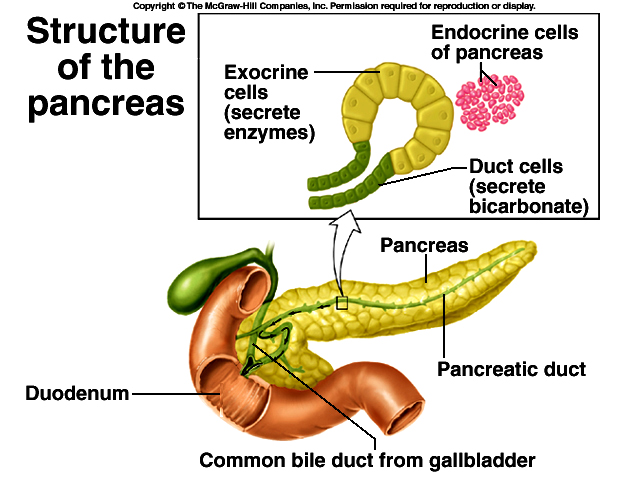 Gall bladder
Sphincter of Oddi
16
le pancreas
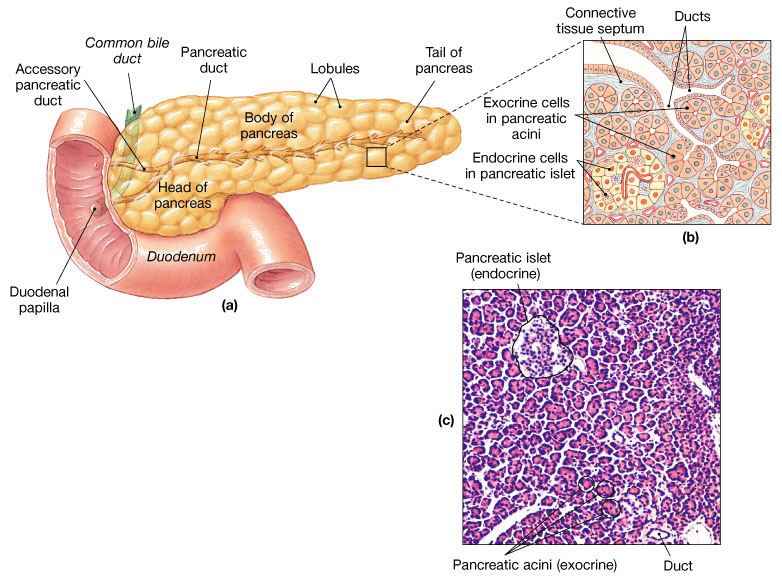 10-cours-pancreas17
Figure 24.18a-c
Base structurale de la sécrétion pancréatique
Canal intralobulaire
Canal intercalaire
Acini
Un arc de 5-8 cellules glandulaires
Cellule acineuse
Le pancréon: unité fonctionnelle du pancréas
HCO 3-
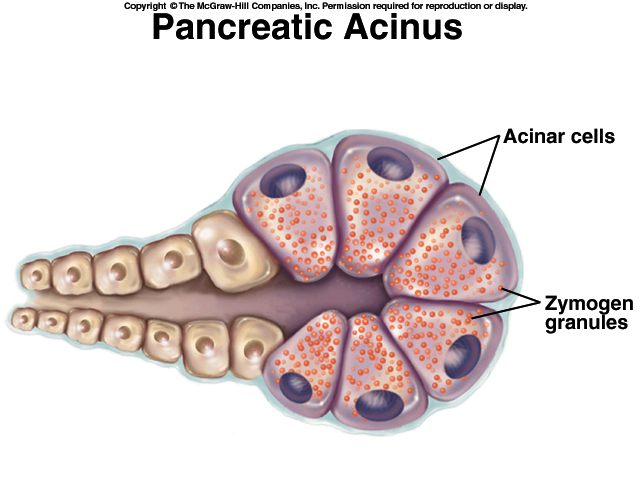 La cellule acineuse
Pyramidale.

Contient les grains de zymogène en région apicale.

La décharge des grains de zymogène se fait par exocytose.
Les acini pancréatiques sécrètent de nombreuses protéines
Enzymes protéolytiques
Trypsinogène
Chymotrypsinogène
Proélastase
Procarboxypeptidase A
Procarboxypeptidase B
Enzymes lipolytiques
Lipase
Pro-phospholipase A1-A2
Esterases nonspécifiques
Enzyme amylolytique
-amylase
Nucléase
Deoxyribonucléase (DNase)
Ribonucléase (RNase)
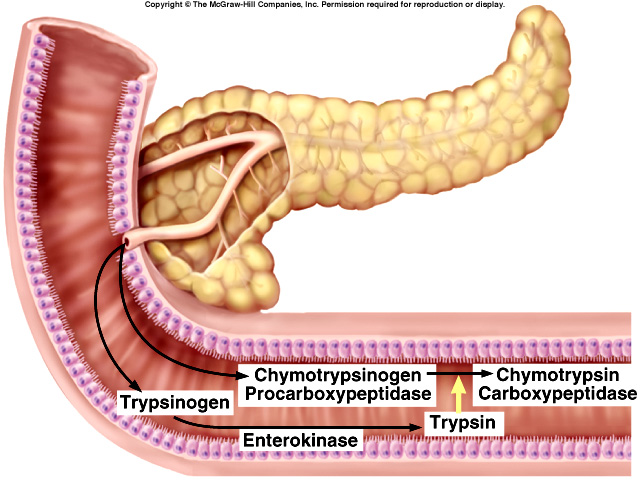 Activation des zymogènes
Trypsinogène  transformé en trypsine par l’entérokinase de l’épithélium intestinal
La trypsine assure la conversion des autres zymogènes
10-cours-pancreas23
Le suc pancréatique
Liquide : 1.5L/j  (homme)
Electrolytes
Cations: Proche plasma 
Anions:  
bicarbonates (25-170 mmol/L) issus du plasma contre un gradient de concentration 
Sécrétés activement  par les cellules des canaux 
Substances organiques
Les enzymes
10-cours-pancreas24
Le pancréas exocrine est une glande qui secrète des enzymes, de l’eau et des électrolytes dans la lumière digestive. Son rôle est essentiel dans la digestion des aliments.
Pancréas = glande mixte
Sécrétion endocrine
Insuline
Glucagon
Sécrétion exocrine (suc pancréatique)
Bicarbonates => pH alcalin
Enzymes pancréatiques :
Amylase (attention ≠ amylase salivaire)
Lipase
Nucléase, protéase
Le suc pancréatique contient d’autres enzymes en quantité minime qui sont: - l’albumine - les immunoglobulines A, G et M - l’alpha 2 macroglobuline - la transferrine - la lactoferrine
Le pancréas endocrine
La principale sécrétion du pancréas endocrine est l’insuline, sécrétée par les cellules B. 
C’est une hormone protéique de 6 000 daltons. 
Elle favorise la perméabilité et les transports membranaires de toutes les cellules de l’organisme. 
Elle provoque ainsi l’entrée du glucose dans les cellules et permet son utilisation. 
Les cellules A sécrètent le glucagon, hormone polypeptidique hyperglycémiant qui favorise la mobilisation des réserves glucidiques. 
Les cellules D contiennent de la somatostatine comme l’ont révélé les études immunocytochimiques. 
Cette hormone qui s’oppose à l’action de l’hormone somatotrope, joue un rôle de modulation sécrétoire.
Approche sémiologique d’une  pancréatite aigue.
La  pancréatite  aigue
URGENCE
La  pancréatite  aigue
Les pancréatites aigües correspondent à une atteinte inflammatoire du pancréas caractérisée par des lésions qui peuvent être œdémateuses, hémorragiques ou nécrotiques.

 Elles s’accompagnent d’une libération d’enzymes pancréatiques avec auto destruction de la glande.
Fréquence
50 a 100 cas par an par million d’habitants
Age moyen: 55 ans
Sex ratio: 58%♂/42%♀
2 formes:
Pancréatite œdémateuse : oedème affectant uniquement la glande pancréatique
Pancréatite nécrotico-hémorragique : nécrose de tout ou partie de la glande pancréatique et formation de coulées inflammatoires extra-pancréatiques. 
                                         Risque infectieux +++
Physiopathologie
Phase d’initiation

Phase de constitution et d’amplification

Phase de régénération
Phase d’initiation
Alcool =>  viscosité du suc pancréatique => bouchons protéiques intracanalaires => inflammation locale

Calcul => retrodiffusion du suc pancréatique

Stress oxydatif=> activation prématurée du trypsinogène
Augmentation de la pression intracanalaire en amont
Phase de constitution et d’accumulation
Recrutement des cellules inflammatoires: cytokines et chimiokines
Déséquilibre entre cytokines pro et anti inflammatoires et chimiokines => sévérité de PA
Libération de cytokines pro inflammatoires  
   => augmentation de la réaction inflammatoire locale => défaillances multiviscérales
Phase de régénération
Poussées aigues répétées 
   
=> cicatrice fibreuse 
  
 => nécrose de la cellule acinaire
Au total : la Physiopathologie
A l’état physiologique les enzymes pancréatiques sont activées dans le tube digestif au contact des aliments à digérer.

 Après une agression chimique ou mécanique (consommation excessive d’alcool, obstruction transitoire par un calcul biliaire), il y aura une augmentation de la perméabilité des canaux pancréatiques aux enzymes associée à une activation prématurée des enzymes pancréatiques au sein du pancréas.

 Cette ‘‘auto digestion ’’ de la glande et selon son importance, le pancréas va devenir œdémateux ou se nécroser.

 C’est le début de la pancréatite.

 Le pancréas sera envahi par les cellules de l’inflammation notamment les globules blancs qui vont entretenir le mécanisme de l’inflammation.

 La lyse va au delà de la glande avec les cytokines libérées dans le sang qui vont léser les organes à distance en particulier les poumons ou provoquer une défaillance cardio-vasculaire.
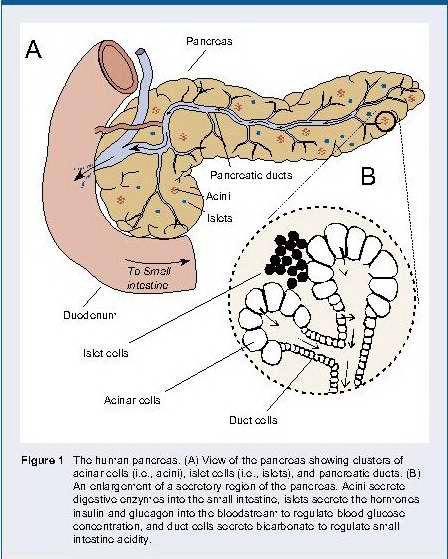 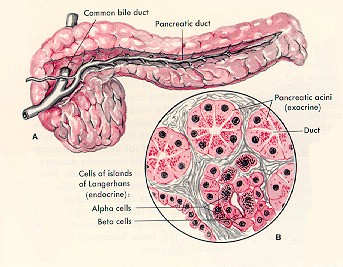 ETIOLOGIES
Les 2 principales causes sont:
Lithiase biliaire 40 %
Alcool 40%
Les autres causes
Chirurgie, CPRE
Médicaments (Imurel, Dépakine…)
Virus (oreillons,hépatites, MNI…), bactéries, parasites
Hypertriglycéridémie, hypercalcémie
Héréditaires
tumeurs
Parmi les médicaments incriminés:
-  L’azathioprine .
  - La 6-mercapto-purine.
 -  Le chlorothiazide.
  -  Le furosémide.
  -  Les tétracyclines.
  - Les oestrogènes.
  -  L’acide valproique.
  -La cimétidine.
  - La méthyl-dopa.
Approche   clinique
D’une pancréatite aigue.
1-


L’état général est le plus souvent conservé mais on peut avoir une déshydratation, une polypnée ou une tachycardie.
État de choc: hypotension artérielle, tachycardie, marbrure, dyspnée (polypnée), anurie, trouble de conscience
Fièvre ( si  sepsis  associé).
Ictère en fonction de l’étiologie
Signes généraux
Interrogatoire
les caractéristiques de la douleur.

la consommation d’antalgiques et leur niveau (1 : paracétamol, aspirine ; 2 : codéine ;
     3 : morphine) ou d’anti-inflammatoires non stéroïdiens.


 L’efficacité partielle ou totale des antalgiques,transitoire ou permanente, est précisée .
les modifications du transit, notamment ceux induits par la stéatorrhée (selles molles et visiblement graisseuses). 



la quantification d’une éventuelle perte de poids (rapportée au temps et au poids habituel) etdes apports caloriques ;
 la présence d’un ictère conjonctival ou cutané, d’une décoloration des selles et d’urinesfoncées est cherchée.   lithiase biliaire et la consommation chronique et importante d’alcool
2- Signes fonctionnels :.
le signe fonctionnel majeur est la douleur. 
  Elle est brutale et d’intensité croissante déclenché souvent par un excès alimentaire.
 Elle siège au niveau épigastrique avec irradiation dorsale. 
La position antalgique se fait en anté flexion ou en chien de fusil.
 A cette douleur peuvent s’associer des nausées et des vomissements. 
Il n’ya habituellement pas de fièvre.
DOULEUR
La position antalgique se fait en anté flexion ou en chien de fusil.
3- Signes physiques
l’examen clinique est le plus souvent pauvre et peu spécifique.

 Un météorisme abdominal ou une défense épigastrique peut être rencontrée.

Des signes d’état de choc, ou sepsis.
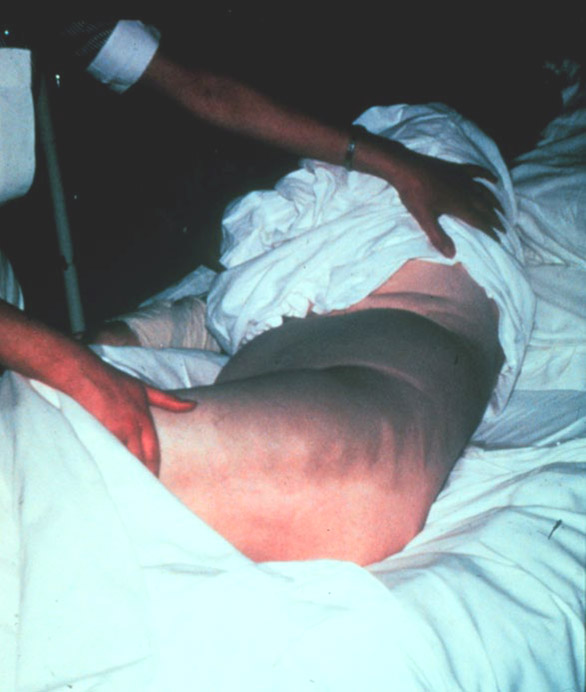 Signe

De

Grey Turner
En cas de pancréatite aiguë, la palpation abdominale est douloureuse. 

La présence d’une défense, plus rarement d’une contracture, signe une forme sévère ou compliquée. 

Dans ce cadre, il faut aussi chercher des signes de 
     -Défaillance multiviscérale (respiratoire [polypnée, cyanose].
     -Cardiovasculaire [hypotension, pincement tensionnel, tachycardie].
     -Rénal [signes de déshydratation, rétention hydrique].
     - Neurologique [confusion]).
En présence d’une pancréatite alcoolique (alcoolisme important et ancien souvent associé à un tabagisme), on cherchera des signes de cirrhose, des stigmates d’alcoolisme ou de dépendance, un cancer ORL ou stomatologique.
Chronologie des lésions sur  le  plan  anatomopathologique.
EXAMENS COMPLEMENTAIRES
SIGNES BIOLOGIQUES
Enzymes pancréatiques:
LIPASE 3N plus spécifique
AMYLASE 3N
Autres examens: permettent d’évaluer la gravité de la PA puis les autres causes de PA: NFS/Plaq, iono sg, calcémie, glycémie, GDS, bilan hépatique, hémostase
SIGNES RADIOLOGIQUES
ECHOGRAPHIE ABDOMINALE +++: rechercher une cause biliaire (dilatation VB, calcul enclave, calcul vésiculaire)
TDM abdominale et pelvienne: H48, hypertrophie de la glande pancréatique, œdème péri-pancréatique, coulées de nécrose, abcès
Examens paracliniques
Scanner : +++
à faire dans les 48 heures
hypertrophie pancréatique
collections liquidiennes péripancréatiques
coulées de nécrose, abcès
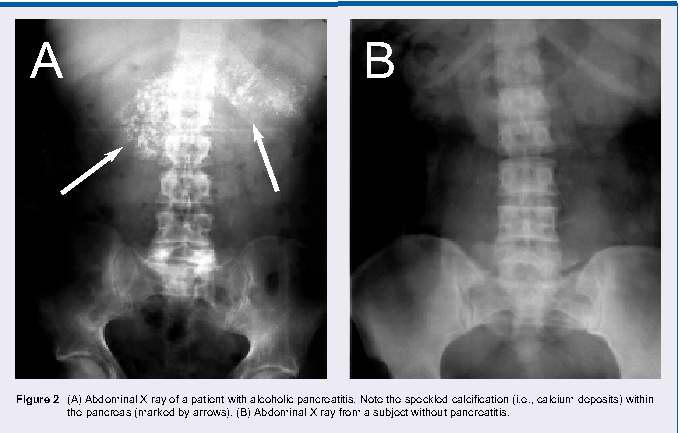 Scanner
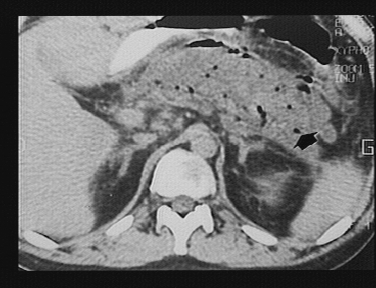 Comment évaluer
    La gravité de la pancréatite aigue ?
La gravité de la pancréatite aigue
Score de Balthazar :
Balthazar A : scanner normal
Balthazar B : hypertrophie pancréatique
Balthazar C : inflammation péri-pancréatique
Balthazar D : collection/coulée de nécrose unique
Balthazar E : collections/coulées de nécrose multiples, ou présence de bulles d’air dans 1 coulée
Gravité
Score de Balthazar modifié : de 1 à 10
+ score sur 6 cotant la quantité de nécrose pancréatique (nécrose : 0-30% = +2, 30-50% = +4, >50% = +6)
Gravité
Score de Ranson
Admission :
Age > 55 ans
Leuco > 16 000
Glyc > 11 mmol/l
LDH  350 UI/l
ASAT > 250 UI/l
A 48 h :
Baisse Hb > 10%
Augment Urée > 1,8 mmol/l
Calcémie < 2 mmol/l
Pa O2 < 60 mm Hg
Déficit basique > 4 mEq/l
Séquestration liquidienne > 6 litres
Ranson < 3 : PA légère
Ranson > 3 : PA sévère
Gravité
N’importe quand lors des 48 1ères heures :
Age >55 ans
Leucos > 15 000
Glyc >10 mmol/l = 2 g/l (en absence de diabète
LDH > 3,5 fois la normale
Urée > 16 mmol/l (0,45 g/l)
Calcémie < 2 mmol/l (80 mg/l)
Pa O2 < 60 mm Hg
Albu < 32 g/l
ASAT > 2 N
Imrie > 3 : PA sévère
Gravité
CRP > 150 mg/L à la 48ème heure
valeur prédictive indépendante de PA sévère
Son augmentation au cours de l’évolution doit faire rechercher une complication locale
Sémiologie de la pancréatite  chronique.
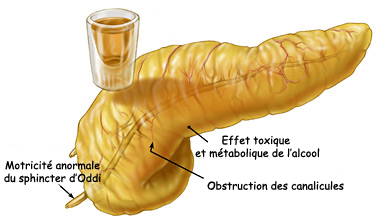 LA PANCREATITE CHRONIQUE.
La pancréatite chronique se définit comme une inflammation chronique du pancréas aboutissant à une fibrose progressive du parenchyme pancréatique et entraînant, à la longue, une destruction plus ou moins complète de la glande pancréatique
LA PANCREATITE CHRONIQUE.
La pancréatite chronique se définit comme une inflammation chronique du pancréas aboutissant à une fibrose progressive du parenchyme pancréatique et entraînant, à la longue, une destruction plus ou moins complète de la glande pancréatique
DEFINITION
Définition:
Fibrose progressive du parenchyme pancréatique avec anomalies canalaires
Destruction des cellules acineuses et endocrines
Fréquence:
Cause alcoolique 90%
Touchant 7/100 000 hab chez l’homme en France
5/100 000 hab chez la femme en France
Homme de 35-45 ans
Sex ratio :9♂/1♀
ETIOLOGIES
Pancréatite chronique calcifiante PCC
ALCOOLIQUE (90%)
PCC liée à l ’hyperparathyroïdie (1%)
PCC héréditaire: anomalies génétiques en cours d ’identification, ATCD familiaux+++
PCC de la mucoviscidose
PCC tropicale: dans les PVD (Asie, Afrique), origine discutée
PCC idiopathique

Pancréatite chronique obstructive (rare)
obstacle chronique des voies pancréatiques: sténoses post-traumatiques, malformation congénitale (pancréas divisum), obstacle tumoral.
PHYSIOPATHOLOGIE
Mécanisme non parfaitement élucidé
Lié à LITHOGENESE pancréatique: formation de calculs protéiques lié à l ’ingestion d ’alcool, calcification de ces calculs, obstruction des canaux pancréatiques, nécrose de la glande puis fibrose cicatricielle
autres mécanismes:
toxicité directe de l ’alcool
phénomène d ’ischémie
terrain génétique
Aspect  anatomopathologique
Le pancréas irrégulier et inflammatoire.

 Le péritoine qui le recouvre, de même que souvent les viscères adjacents y adhèrent intimement et peuvent être enserrés dans la fibrose.
 .
Histologiquement, on trouve une fibrose péri et inter acineuse, mais souvent avec une répartition irrégulière.

 Le canal de Wirsung et ses branches sont irrégulièrement dilatés et contiennent des calculs blanchâtres en forme d’oursin.

 Les dilatations peuvent être si importantes qu’elles débordent les limites du parenchyme formant des cavités pseudo- kystiques.
Approche sémiologique .
…Une  clinique
La latence clinique peut durer plusieurs années. 
Elle évolue ensuite en deux phasescliniques : 
  1- une phase initiale durant plusieurs années, marquée par des épisodes douloureux avec possibles complications.
  2- une phase tardive où l’insuffisance pancréatique exocrine et endocrine apparaît .
…Soit découverte systématique
Découverte systématique sur une radio de l’abdomen sans préparation de calcification dans l’aire pancréatique alors que le patient est asymptomatique.
…Le plus souvent
• Episode douloureux de 2 à 3 jours (poussée évolutive sub-aiguë, douleur souventtypiquement pancréatique).
• Ou véritable poussée de pancréatite aiguë (PA), il s’agit de poussée de pancréatiteaiguë sur lésion de pancréatite chronique .
…Parfois complications révélatrices
1- Ictère cholestatique par sténose du cholédoque intrapancréatique.

2- Développement des kystes et pseudo-kystes du pancréas. 

 3-Rarement hémorragie digestive externe:
• par hypertension portale segmentaire (thrombose spléno-rénale).• par wirsungorragie (érosion vasculaire par un kyste).
Signes cliniques
• Signes fonctionnels Il s’agit surtout de la douleur.
 Les crises douloureuses sont prolongées, habituellement intenses et capricieuses.
 La douleur est soit une crampe soit une pesanteur sans inhibition respiratoire ni fièvre. 
Elle siège habituellement dans la moitié supérieure de l’abdomen, le plus souvent épigastrique. 
L’irradiation transfixiante médiane est la plus caractéristique.
L a survenue d’une crise douloureuse après consommation d’alcool chez les malades sevrés est fréquemment signalée. 

Le repas aggrave une crise qui a commencée. 
La durée des épisodes douloureux est longue : plusieurs heures pendant 2 à 3 jours. 

Pendant la crise, la douleur peut être calmée par la position en chien de fusil.
• Signes généraux
L’amaigrissement est le principal signe.
 Il est contemporain des douleurs et son importance varie en fonction de l’intensité et de la répétition des crises.
 Entre les crises douloureuses le poids retourne à la normale. 
Il peut être lié également à la malabsorption.
Signes physiques
L’examen du malade est  pauvre  car réduit à la constatation d’une sensibilité épigastrique ou d’un des hypochondres. 

La perception d’une masse épigastrique peut être la conséquence d’une hypertrophie du pancréas.
L’examen physique du pancréas lui-même est pauvre, car il s’agit d’un organe profond, impalpable quand il est normal. 

La palpation d’une masse pancréatique est exceptionnelle et correspond alors à une lésion de grande taille (> 5 cm). 

En cas de tumeur, lorsque l’état général est conservé, il s’agit dans la majorité des cas d’une tumeur kystique, papillaire et solide ou endocrine, exceptionnellement d’un adénocarcinome.
La palpation cible surtout les quadrants supérieurs de l’abdomen (hypochondres droit et gauche, région épigastrique), les flancs et les fosses lombaires. 

En cas d’obstacle pancréatique sur la voie biliaire, on peut palper une grosse vésicule dans la région épigastrique ou l’hypochondre droit ainsi qu’une hépatomégalie. 

En cas de suspicion d’affection maligne, on cherche un foie nodulaire, une adénomégalie, notamment sus-claviculaire gauche (ganglion de Troisier), et des signes de carcinose péritonéale (ombilic, cicatrices abdominales, cul-de-sac de Douglas nodulaire « cartonné » au toucher rectal). 

On cherche également une matité déclive témoignant d’un épanchement intrapéritonéal.
Autres signes
AMAIGRISSEMENT
anorexie liée aux douleurs
malabsorption par insuffisance pancréatique exocrine
diabète
DIARRHEE
stéatorrhée liée à la maldigestion des graisses
ICTERE
compression du cholédoque par pseudokyste
stigmates d ’alcoolisme
EXAMENS COMPLEMENTAIRES
Biologie
amylase, lipase: élevées lors des poussées
glycémie: dépistage du diabète
stéatorrhée: dosage de graisse dans les selles (N< 6g/kg) sur 3 jours avec une surcharge en graisse (50g de beurre), reflet de l’insuffisance pancréatique exocrine
Morphologie
ASP: calcification pancréatiques en regard de L2-L3
échographie / scanner: calcifications, pseudokystes, dilatation wirsung, autres complications
EXAMENS : CPRE
JAMAIS à titre diagnostique 

MAIS : à visée Thérapeutique : guidée par examens non invasifs
Cholangiopancréatographie rétrograde endoscopique (CPRE)
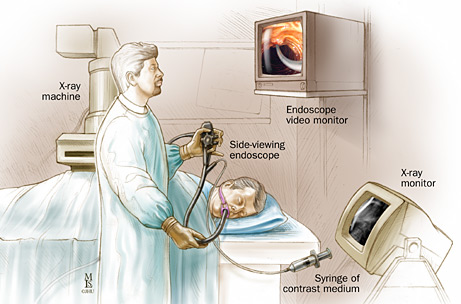 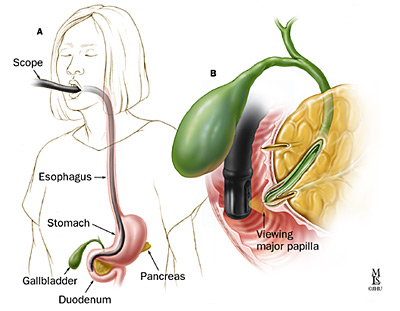 CPRE
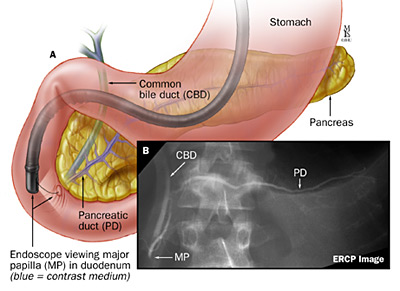 TUMEURS DU PANCREAS
DIFFERENTS TYPES DE TUMEURS DU PANCREAS
TUMEURS MALIGNES
TUMEURS BENIGNES
Adénocarcinome ductulaire 90%
Tumeurs neuro-endocrine
Tumeurs neuro-endocrine
Cystadenome sereux
Cystadenome mucineux
Cystadenome mucineux
Tumeur a cellules acinaires
Tumeur intracanalaire papillaire et mucineuse
Tumeur intracanalaire papillaire et mucineuse
Pancréatoblastome
Carcinome epidermoide
Lymphome non Hodgkinien
Métastases (rein, sein, mélanome…)
LOCALISATION
TETE
75%
CORPS/QUEUE
20%
DIFFUS
5%
EXAMEN CLINIQUE
Circonstance de découverte
Ictère: compression du cholédoque dans les cancers de la tête
Douleur: de type pancréatique, dans les cancers du corps ou de la queue
AEG: dans tous les cas
Diabète: révélatrice ou d’aggravation récente
Diarrhée: rarement révélatrice
Thrombophlébite
Prurit
Examen clinique
Ictère nu, palpation d’une vésicule dilatée
Amaigrissement
Masse épigastrique rarement
EXAMENS COMPLEMENTAIRES
Échographie abdominale
Examen de 1ere intension
Diagnostic positif, extension de voisinage et a distance
Scanographie
Diagnostic positif, extension locorégional (vasculaire, ganglionnaire, retroperitoneale) et a distance (foie)
Échoendoscopie
Plus sensible pour les tumeurs de petite taille (20mm)
Extension locorégionale (vasculaire)
Ponction sous échœndoscopie
CPRE
But thérapeutique: pose endo-prothèse biliaire si obstruction des voies biliaires ou endo-prothèse duodénale si compression duodénale
Dosage du CA 19.9
Marqueur de surveillance
Tests biologiques fonctionnels pancréatiques.
La mesure du débit fécal de graisses sur deux jours :
  un débit fécal de graisses supérieur à 6 grammes par 24 heures définit un stéatorrhée .
La mesure de la concentration fécale en élastase  C’est une enzyme pancréatique non digérée lors de son transit dans l’intestin, éliminée intacte dans les selles. 
Au-dessus de 200 μg par gramme de selles, il n’y a pas d’insuffisance pancréatique exocrine. 
En dessous de 100 μg par gramme de selles, il y a une insuffisance pancréatique exocrine
Résultat.
Seul le pancréas permet de digérer les lipides. Lorsque le pancréas est détruit (pancréatitechronique évoluée), ou réséqué, ou que le canal pancréatique est obstrué (tumeur), les lipides ingérés ne sont plus digérés et donc non absorbés. 

Leur débit fécal augmente et devient pathologique : c’est la stéatorrhée .
Conclusion
Elle touche préférentiellement les sujets âgés avec une prédominance masculine. 

Les motifs de consultations les plus fréquemment rencontrés  sont: les douleurs abdominales, l’ictère et les vomissements. 
La consommation de l’alcool et du tabac représente  les facteurs de risque les plus  connus. 

Découverte fortuite.

Parfois à un stade de complications tardives: choc pour l’atteinte aigue , et le  cancer pour la forme chronique.

 Les examens para cliniques notaient le plus souvent la présence d’une masse pancréatique, d’une dilatation du Wirsung, de calcifications et d’une hypertrophie de la glande.
A retenir
En  fin
Le meilleur professeur est celui qui te montre ou regarder sans te dire ce que tu dois voir
Bibliographie
1. ABASSE & SANOGO. Cancers du pancréas: études cliniques, épidémiologiques et prise en charge dans le service de médecine interne de l’hôpital du point G. Thèse doct. Méd.,Bamako 2006.
2. AKOUJE S.B. Pancreatitis in Natal. An autopsy study. –South Afr. Med. Journal; 1987, 54, 667-669.3. BIWOLE S.M. & Coll. – Chronic pancreatitis in Cameroun. Analysis of etiological and clinical aspects. Paris in Gastroenterology hepatology 1992; 3:109-121.
4. BOISSEL P. Pancréatites aiguës: étiologie, diagnostic, évolution et pronostic, principes au traitement médical et chirurgical. Paris in La Revue du praticien, Edition HUVEAUX 1990 ; 40 (23) : 2173-2176.
5. BUSCAIL L. Diagnostic de la pancréatite chronique débutante. Paris in Gastroentérologie clinique et biologique 2002 ; 26 :B124-B129.
6. CABANNE F., BONENFANT L. Anatomie pathologique : Principes de la pathologie générale et spéciale.Paris, Edition MALOINE ; 1982 : 874-889.
7. CARAYON A., ONDE M.,et ROUSSELOT M. Evolution de la pathologie pancréatique de l’Africain (à propos de 22 observations).- Bull. Soc. Méd. Afr.noire Lgue frse, 1967,12, 283-293. 

8.YADAV D., LOWENFELS A.B. Trends in the epidemiology of the first attack pancreatitis: a systematic review. Arkansas in Pancreas 2007; 34(1): 174. 
 9.TRAORE S.S. et Coll. Les tumeurs de la tête du pancreas à propos de 35 cas colligés au CHU/YO. Thèse de médecine Ouagadougou 2010 ; 115 pages. 

10. Les tumeurs de la tête du pancréas à propos de 35 cas colligés au centre hospitalier universitaire Yalgado Ouédraogo. Thèse de doctorat médécine2010 ; 115 pages.